Русский язык
Минутка чистописания
Глу    гул    угл      улг     луг    лгу
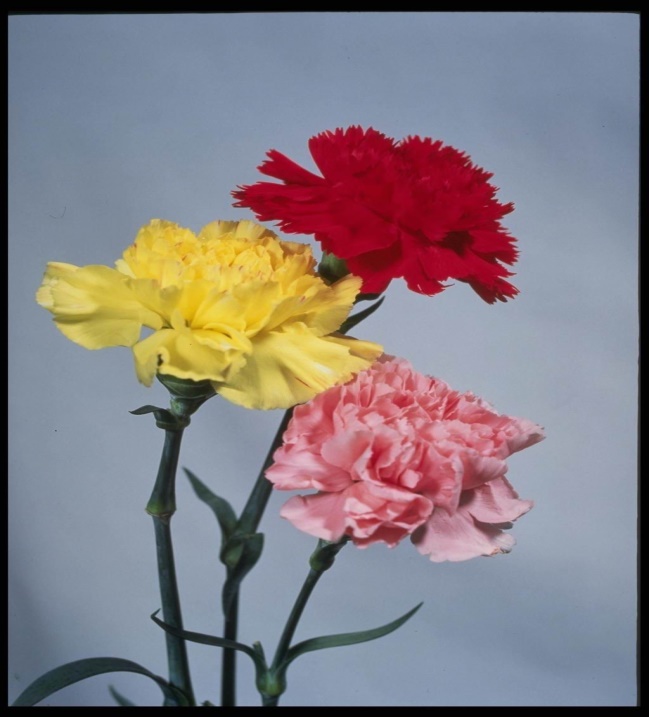 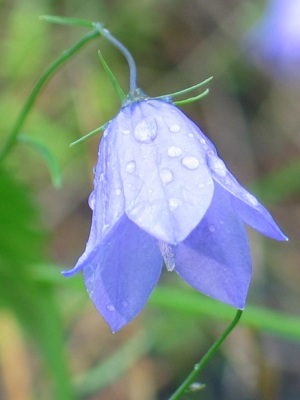 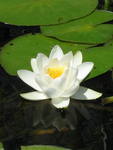 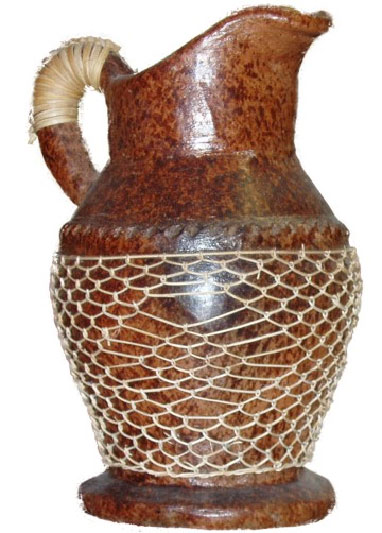 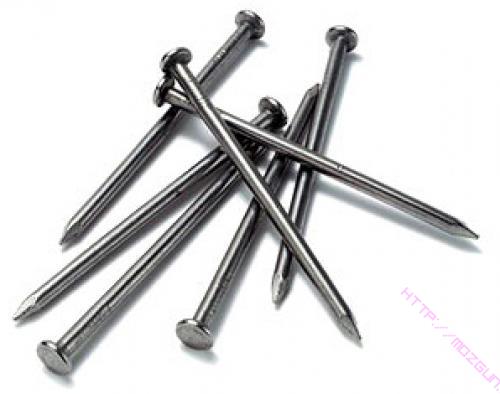 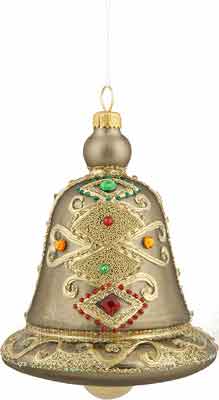 СЛОВА  И ИХ ДАЛЬНИЕ РОДСТВЕННИКИ
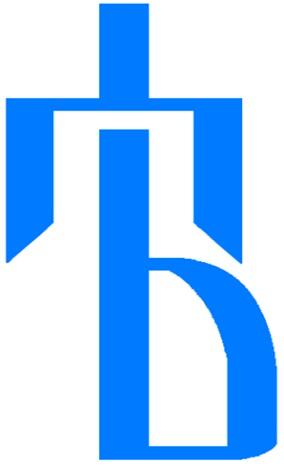 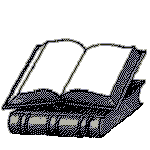 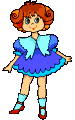 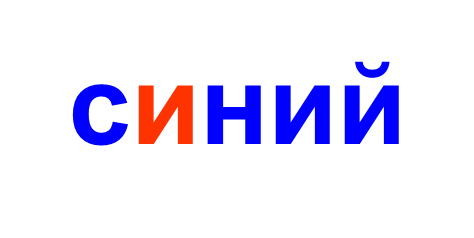 Сирень  -
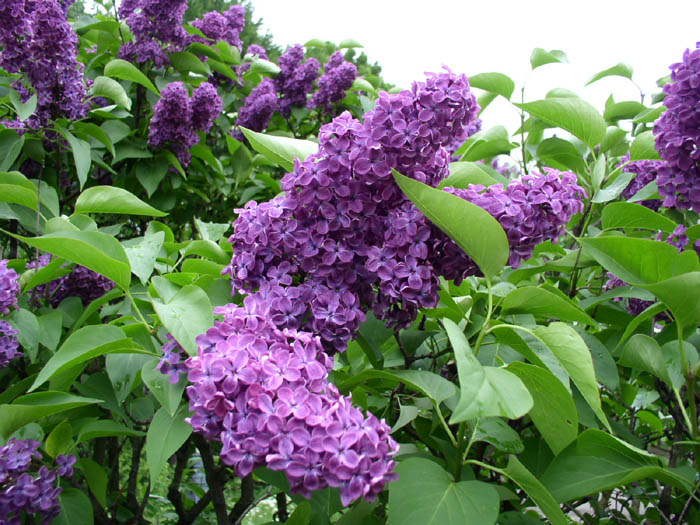 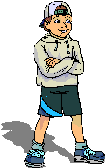 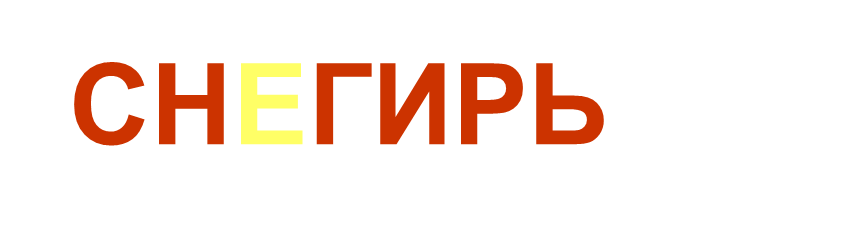 - СНЕГ
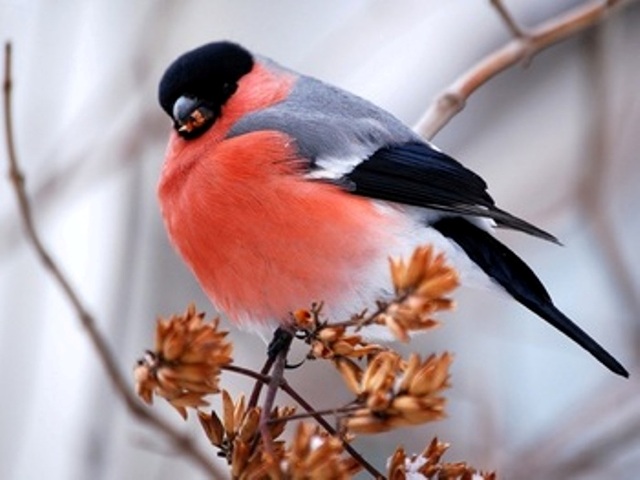 Про Машу и Мишу соседи говорят: "Это Николаевы дети", то есть дети Николая.
Догадываетесь, какое отчество у Маши и Миши Ивановых?
Мария     Николаевна
Михаил    Николаевич
 От какого имени произошла фамилия Николаев? 
А фамилия Алексеев?
Выполните задание по вариантам
1 вариант:  Николаев –  
                           Борисов –  
                           Емельянов –  

    2 вариант:   Степанов –  
                           Иванов –  
                           Петров -
Спиши, вставь пропущенные буквы. За помощью обратись в Словарь происхождения слов.              /                 /
1 ряд:     Зр.чок,    ср.да, 
                              /                     / 
2 ряд:   р.бина, ч.тверг
                        /                  /
3 ряд:  ст.лица, .кно
Проверка
ЗрАчок – от древнего зрак (вид, облик, орган зрения)
срЕда – средний
рЯбина – Ряба, рябчик
чЕтверг – четверо, четверть
стОлица –  стол, престол
Окно - око
Домашнее задание.
Упр. 89
Что нового узнали на уроке?
Какой словарь помогает определить родственников слов?
 Для чего искали дальних родственников?
Что вызвало затруднение?
Что выполняли с большим желанием?